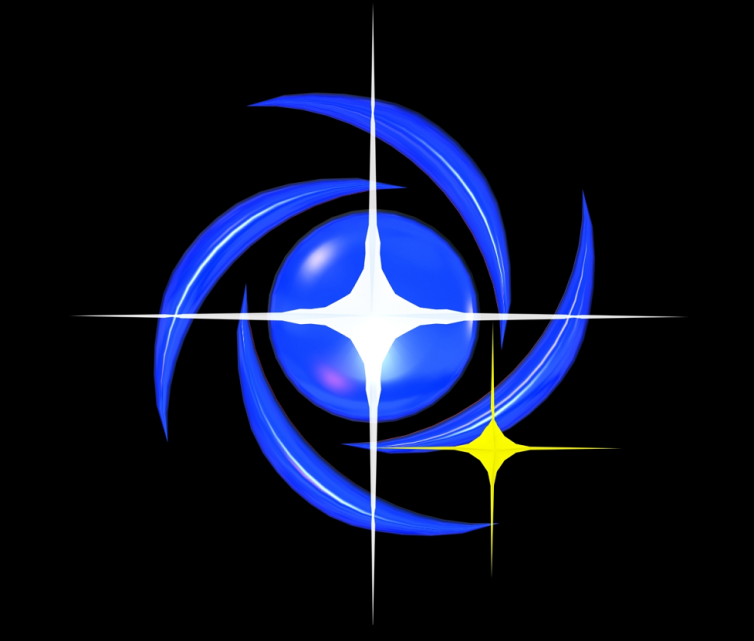 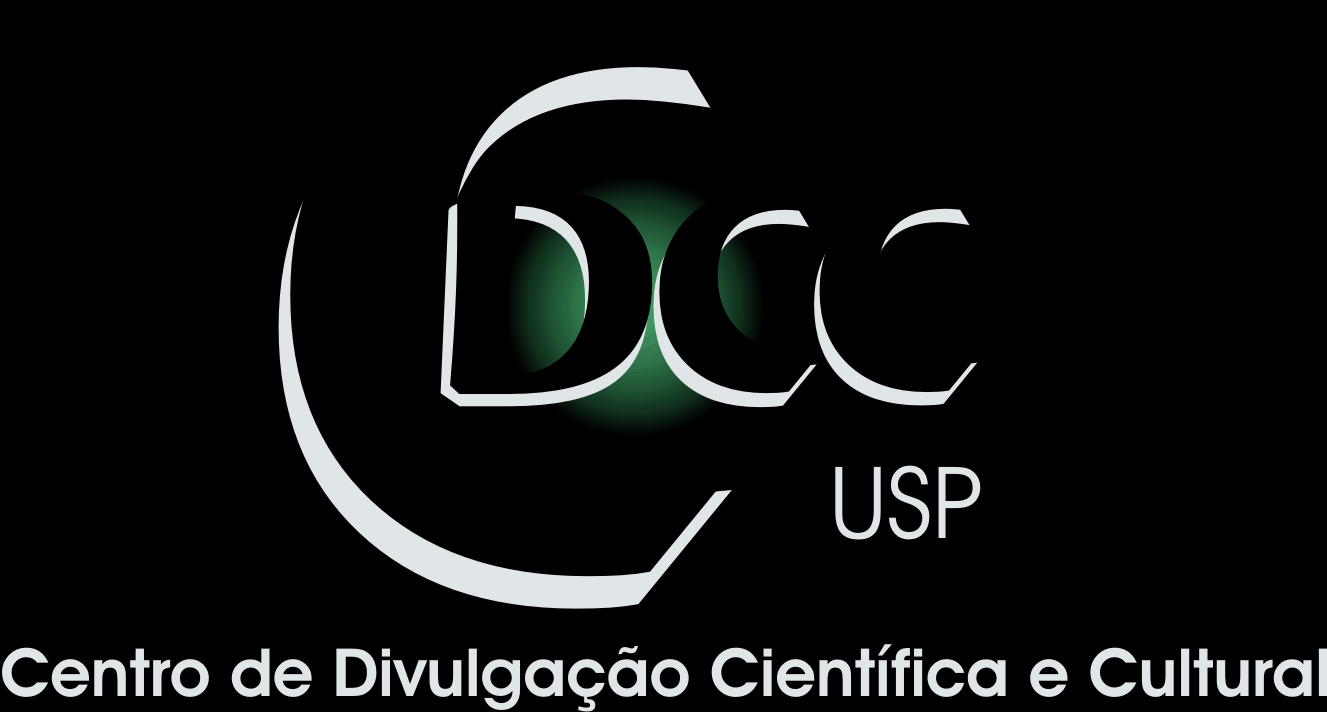 Centro de Divulgação da Astronomia
Observatório Dietrich Schiel
Equinócios
José de Arimatea Gomes da Silva Filho
(dcundno@gmail.com)
1. Etimologia da Palavra
Equinox foi formado a partir de duas palavras latinas:
Aequus (igual) + Nox (noite) = Noites Iguais
ou seja, "o dia em que a noite tem a mesma duração que o dia".
2. Equinócio na História
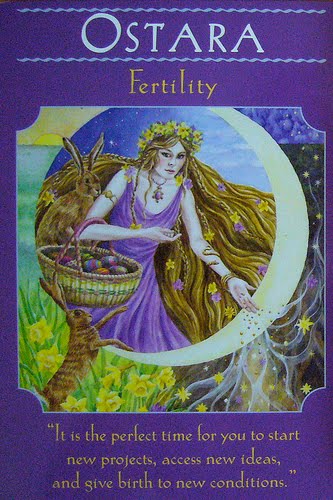 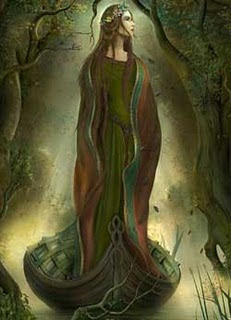 Atégina
Ostara ou Easter
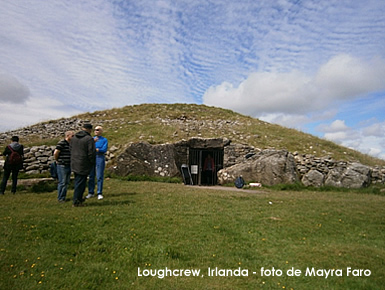 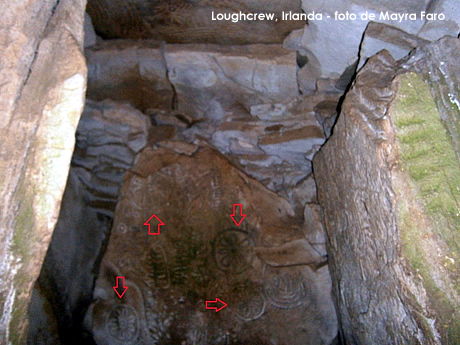 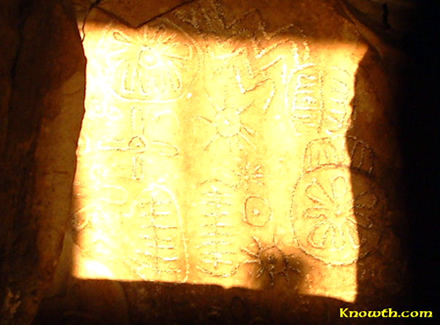 3. O Fenômeno do Equinócio
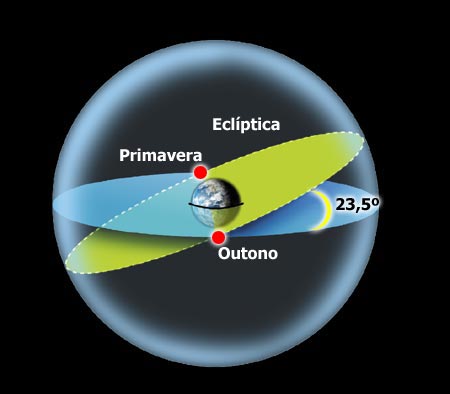 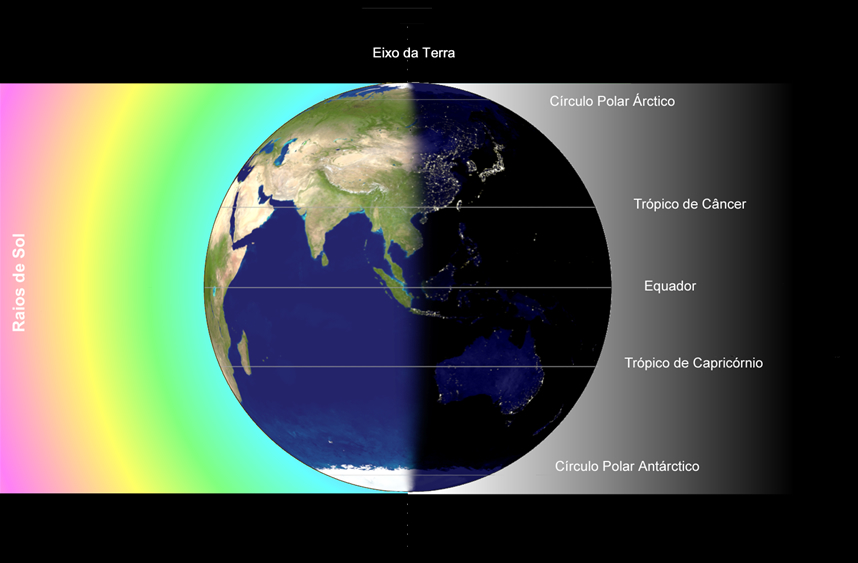 4. As Estações do Ano
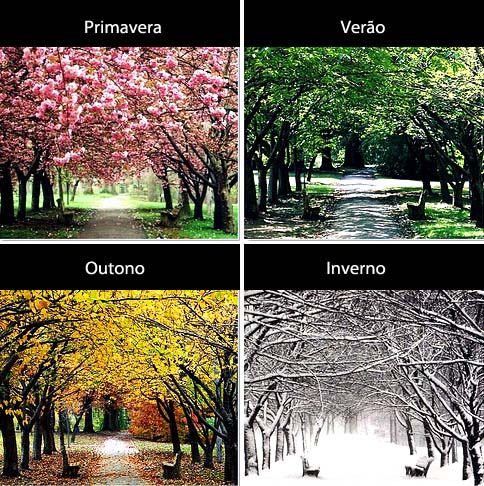 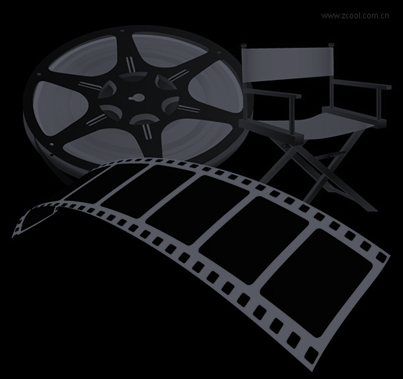 Resumindo
Resumindo:
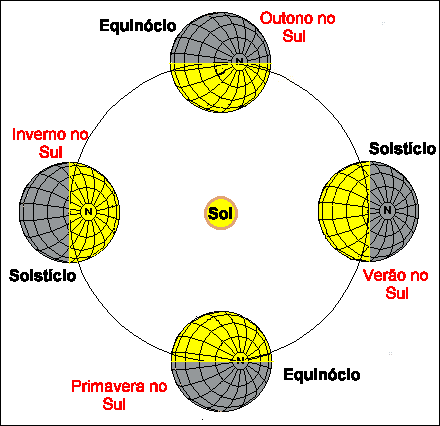 Dúvidas?
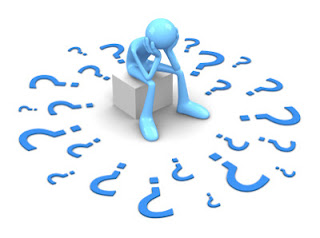 OBRIGADO!!!!
TAKK!!!
THANK YOU!!!
TACK!!!
GRACIAS!!!
DANKE!!!
MERCI!!!
KIITOS!!!
DANK U WELL!!!
TAK!!!
E nos vemos no dia 29/11 às 
21 h aqui mesmo